Your Obligations
when
Searching Electronic Records:
“Reasonable Efforts”
Nicholas Weil, Attorney AdvisorOffice of Open Government
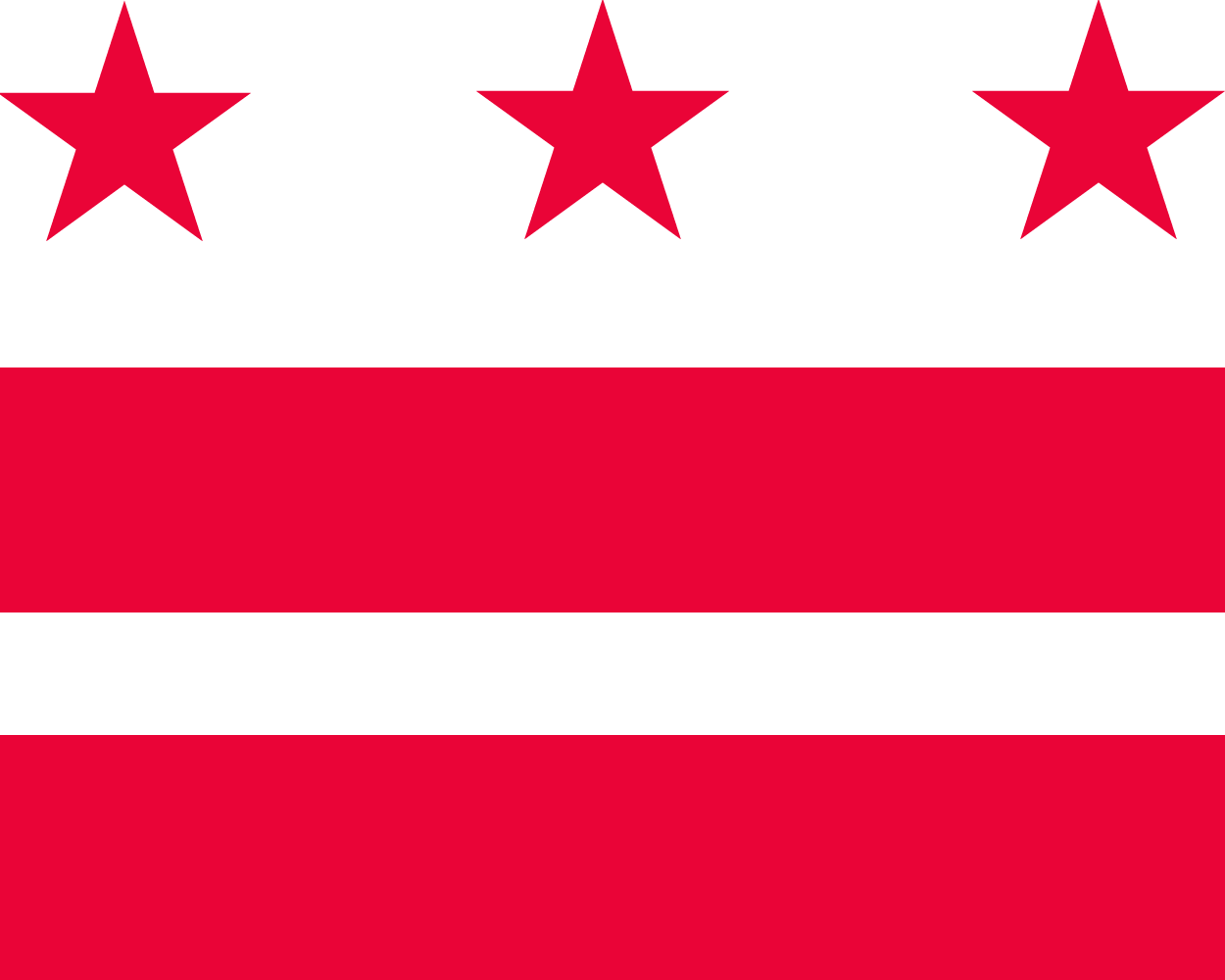 Board of Ethics and Government Accountability
(5-Member Board)
Office of Open Government
-- (202) 481–3411
opengovoffice@dc.gov
Office of Government Ethics
Let’s be reasonable here!
“[A] public body shall make reasonable efforts to search for the records in electronic form or format, except when the efforts would significantly interfere with the operation of the public body’s automated information system.” 2-532(a-2) (emphasis added).
Response requirement triggered by a “request reasonably describing any public record” 2-532(c).
Per se unreasonable where the request requires “a public body … to expend more than 8 hours of personnel time to reprogram or reformat records.”
So…what IS a public body required to do to stay on the reasonable side?
Let’s be reasonable here!
Electronic-Age Cases on
Adequate-Search
(D.C. Ct. of App. & M.O.L.C.)
Doe v. M.P.D., 948 A.2d 1210 (D.C. 2008) (Thompson, J., with Belson & Farrell, JJ.)
F.O.P. v. District (the “Peaceoholics” case), 79 A.3d 347 (D.C. 2013) (Glickman, J., with Nebeker & Beckwith, JJ.)
F.O.P. v. District (the “no void-for-volume” case), 139 A.3d 853 (D.C. 2016) (Easterly, J., with Nebeker & Fisher, JJ.)
Leith v. M.P.D., FOIA Appeal No. 2019-133 (dictum)
(MOLC May 20, 2019), 66 DCR 14745, 14746 n.1 (Nov. 1, 2019).
“ ‘Doe’ v. M.P.D.”:  
“I obtained all information that [Doe] had provided . . . . This information included that the victim was a Cuban man, the murder took place in 1989 or 1990, the murder took place in the District of Columbia in the interior of a basement, names of persons involved … , and that[,] after learning this information, [Doe] reported to . . . the [M.P.D.] and spoke with a Detective [(name)].  Using the provided information I thoroughly searched the database looking for any connection [Doe] may or may not have had to a homicide investigation. . . . After a thorough search using all of [Doe’s] provided information, I could not recover any information or evidence that suggested that [Doe] had ever previously acted, in any capacity, as an informant to a homicide.”  (Emphasis added.)
The Peaceaholics Case:
The M.P.D.’s Freedom of Information Officer Cenatus “averred that, upon receiving [the] FOIA request, she arranged for [OCTO] to search ‘ . . . electronic correspondence . . . ‘ of seventeen named MPD employees.  Cenatus said she had selected ‘these . . . custodians based on [her] determination that they were—by virtue of their positions, titles and responsibilities—the individuals within MPD most likely to possess electronic communications responsive to’ [the] request.
“In addition, Cenatus stated that she forwarded the FOIA request to the [entitie]s within MPD that would ‘most likely have’ responsive documents. . . .”  (Emphasis added.)
The No “Void-for-Volume” Case:
As bases for their incomplete responses/productions in response to the plaintiff’s D.C. FOIA request,
the MPD had called the request “vague and overbroad,” and
OCTO had called it “extreme and extraordinary” in its “breadth.”
Nick’s Digest of the Rule
(Your Formal “Definition” of Responsive Reasonableness):
(1) show “good faith” (from the “Doe” case, though we still don’t know more specifics of how one proves up “good faith”);
(2)(a) show that search was “reasonably calculated to uncover all relevant documents” (and we learn from Peaceaholics that reasonably calculated seems to mean you follow any leads along the way that likely will yield (note—not just might yield) more responsive records,
and (b) you should evaluate your search in hindsight, as you go along, and don’t just stick to the initial, provisional plan you might have had at the top);
and (3) “adequately explain both how the search was conducted and why it was conducted in that manner”
Affirmative disclosure of certain categories of records (page 1 of 2):

(1) The names, salaries, title, and dates of employment of all employees and officers of a public body;
(2) Administrative staff manuals and instructions to staff that affect a member of the public;
(3) Final opinions . . . , as well as orders, made in the adjudication of cases;
(4) Those statements of policy and interpretations of policy, acts, and rules which have been adopted by a public body;
(5) Correspondence and materials referred to therein, by and with a public body, relating to any regulatory, supervisory, or enforcement responsibilities of the public body, whereby the public body determines, or states an opinion upon, or is asked to determine or state an opinion upon, the rights of the District, the public, or any private party;
(6) Information in or taken from any account, voucher, or contract dealing with the receipt or expenditure of public or other funds by public bodies; . . .
Affirmative Disclosures
Affirmative disclosure of certain categories of records (page 2 of 2):

(6A) Budget requests, submissions, and reports available electronically that agencies, boards, and commissions transmit to the Office of the [sic] Budget and Planning during the budget development process, as well as reports on budget implementation and execution prepared by the Office of the Chief Financial Officer . . . ;
(7) The minutes of all proceedings of all public bodies;
(8) All names and mailing addresses of absentee real property owners and their agents;
(8A) All pending applications for building permits and authorized building permits, including the permit file;
(9) Copies of all records, regardless of form or format, which have been released to any person under this act and which, because of the nature of their subject matter, the public body determines have become or are likely to become the subject of subsequent requests for substantially the same records; and
(10) A general index of the records referred to in this subsection, unless the materials are promptly published and copies offered for sale.
Affirmative Disclosures
Note that for new records, meaning those newer than October 31, 2001, they have to be “available on the Internet or, if a website has not been established by the public body, by other electronic means,” such as 

Open Data DC’s Open Data Catalog,

“a publicly accessible web portal that helps members of the public find, understand, and utilize enterprise datasets” citywide,
Mayor’s Order 2017-115, § 3 (Apr. 17, 2017).
Affirmative Disclosures
“Datasets are the collection of underlying information . . . used by government entities [in] . . . policies, [in] . . . reports, and otherwise [to] inform decision making. Providing the public access to datasets or data in its ‘raw,’ unstructured form increases transparency and allows for greater utilization and analysis of the information. Other agencies can also utilize datasets to increase efficiency and aid in decision making and policy implementation.”

BEGA,
2021 Best-Practices Report to Mayor & Council, at 11.
Enterprise Datasets = Individual D.C. Entities,R A W   D A T A
Mayor’s Order 2004–106, § 5:  “Any subordinate agency employee who has a responsibility to create, maintain or retain agency records shall assist the agency [Freedom of Information] Officer, upon request, in order to respond to a . . . request for such records.”
Help Your Team Help You
CONTACT INFORMATION
For assistance with OMA/FOIA questions or comments, please reach us at 202-481-3411 or opengovoffice@dc.gov.
Niquelle Allen, Director of Open Government
Johnnie Barton, Chief Counsel
Sheree DeBerry, Attorney Advisor
Zita Orji, Trial Attorney
Nicholas Weil, Attorney Advisor
Kevon Bridges, IT Specialist
Kimberly Brown, Paralegal Specialist